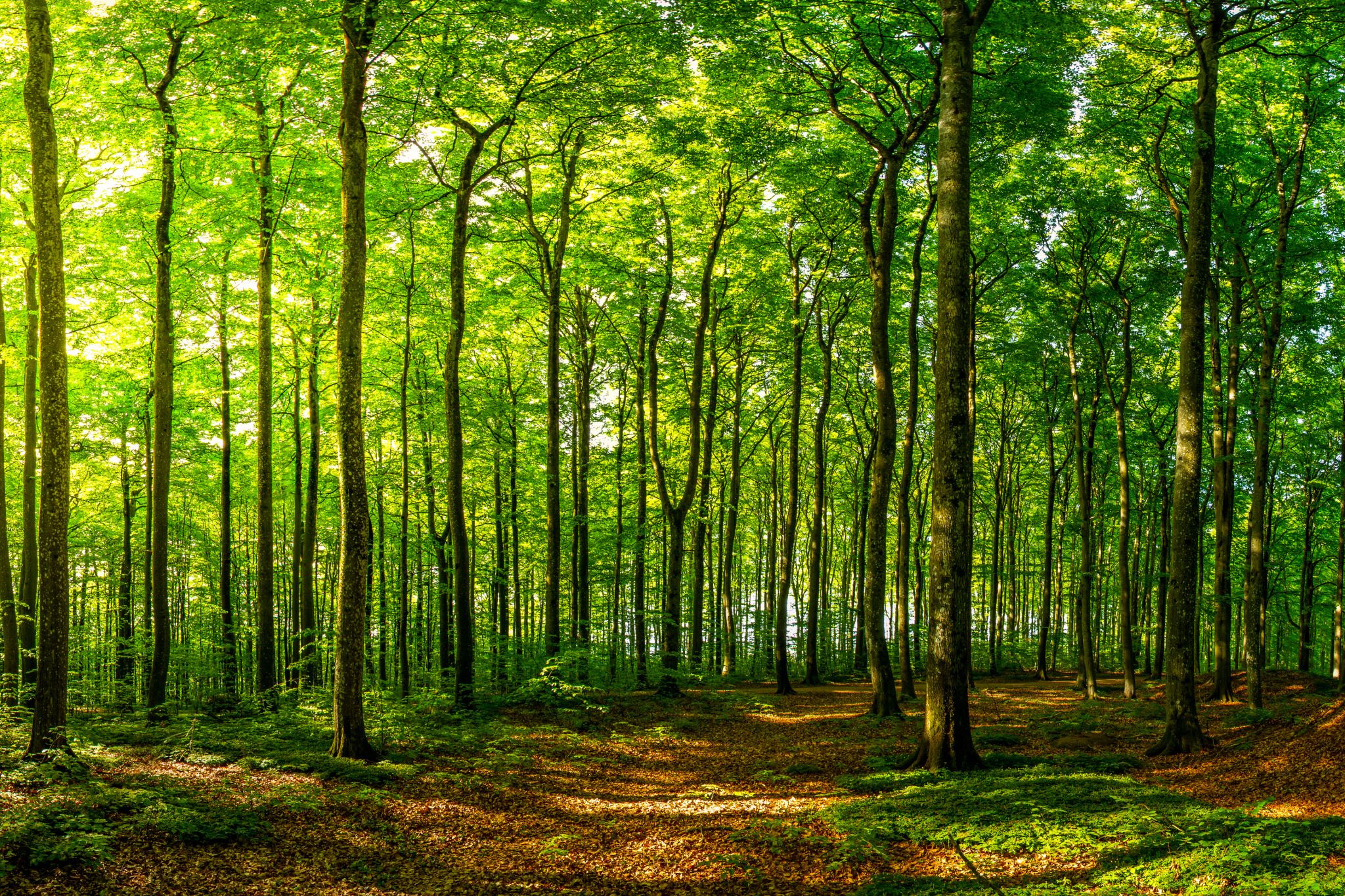 Heritage Woods Commencement 2022
Simon Fraser Universityarrive at 1:00pm for check-inCeremony starts 2:00pm sharp
*Parking is free in the north lot*You need to be in your Cap and Gown*head to the Halpern Centre to check at 1pm
Check-in at the Halpern Centre at 1:00pmYou’ll get a card with your name and a number.  This will be handed to your counsellor before you cross the stage.
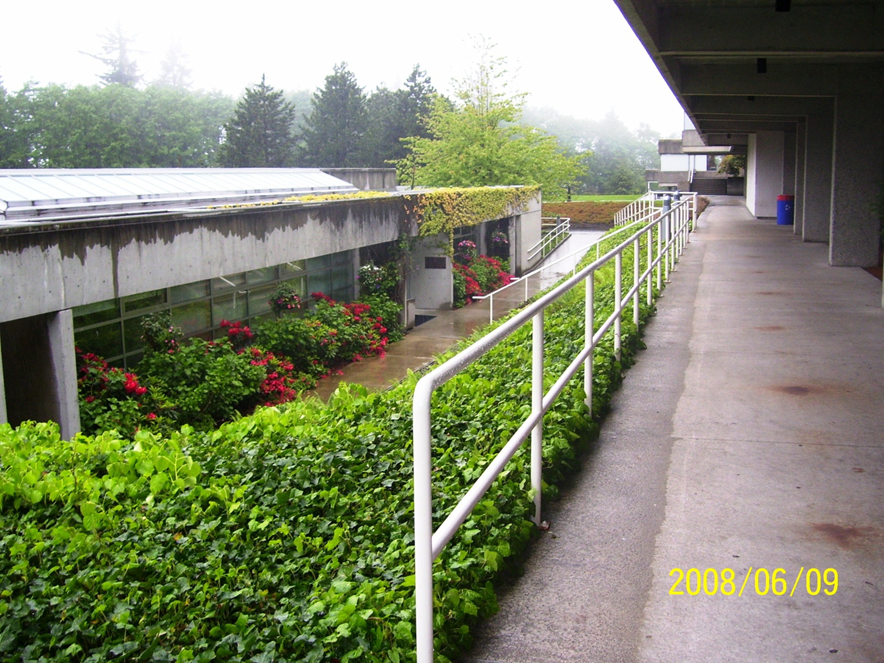 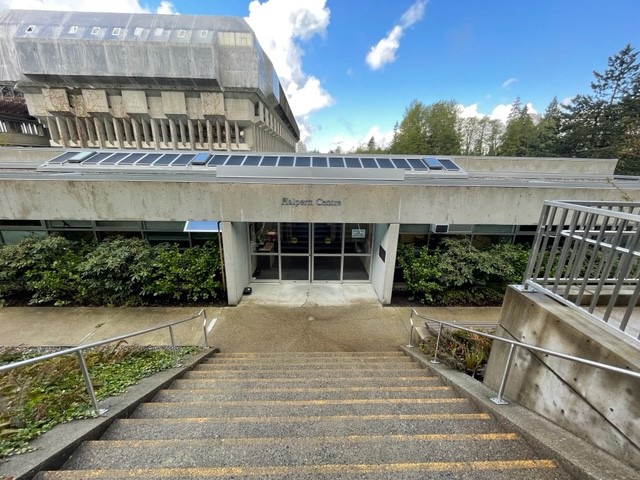 You’ll get a card with your name and a number.  This will be handed to your counsellor before you cross the stage.  Don’t lose it.
Once you have your card, proceed into the Quad (directly across from Halpern).
Einstein, Albert

76
You will line up in numerical order forming two lines (1-170, 171-340). Staff will be there to help.You Must stay in this order from here on out.
Check your number to make sure you are in order.
149
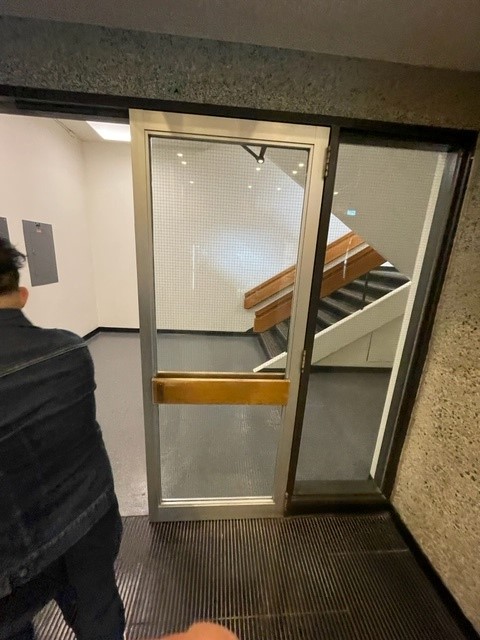 Getting to the stage areayou will be led by a piper, a teacher and Valedictorians down a corridor and up some stairs.
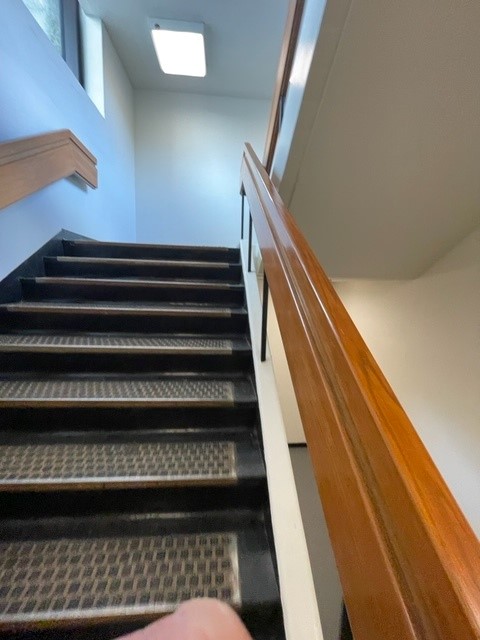 You then walk outside to an assembly area ready to go at 2:00pm for the processional.
The bagpiper will start playing and lead the way. He’ll be followed by the two valedictorians then the grad class walking in two rows down the stairs to the seating area.
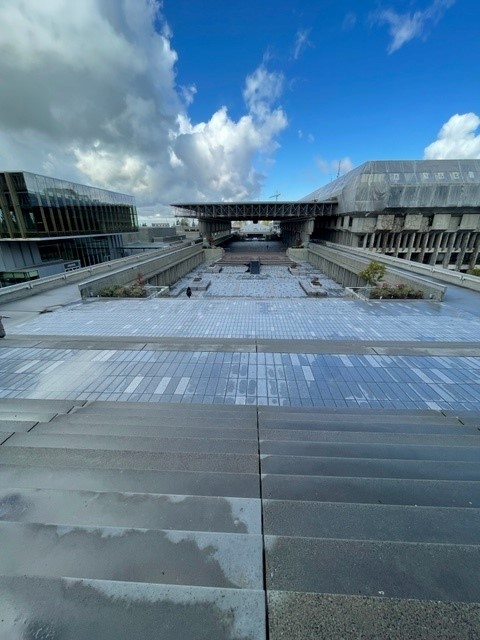 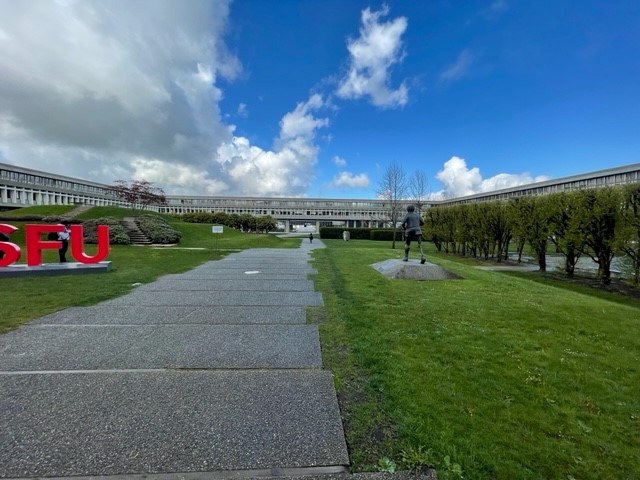 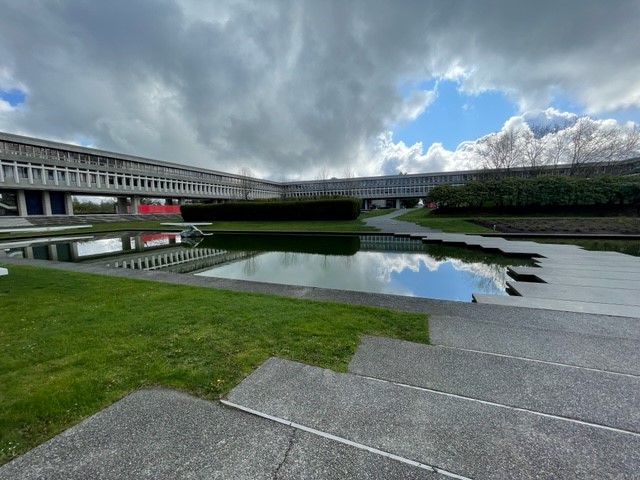 Your parents will be looking up at you from Convocation Mall, and You’ll head down the stairs.
It is really important for you to stay together… 
no big spaces or it looks funny from below!
Hold up your gown as you head down the stairs.
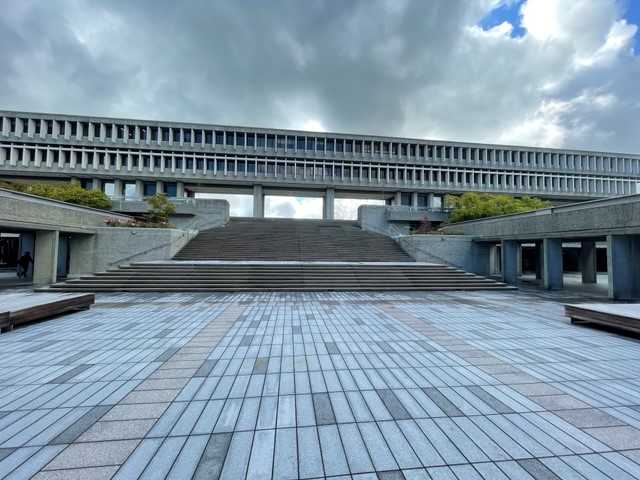 Note how far you have to walk—choose your shoes wisely!!!
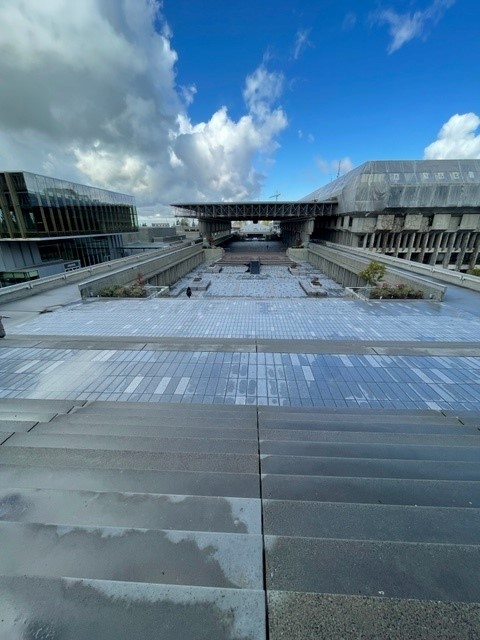 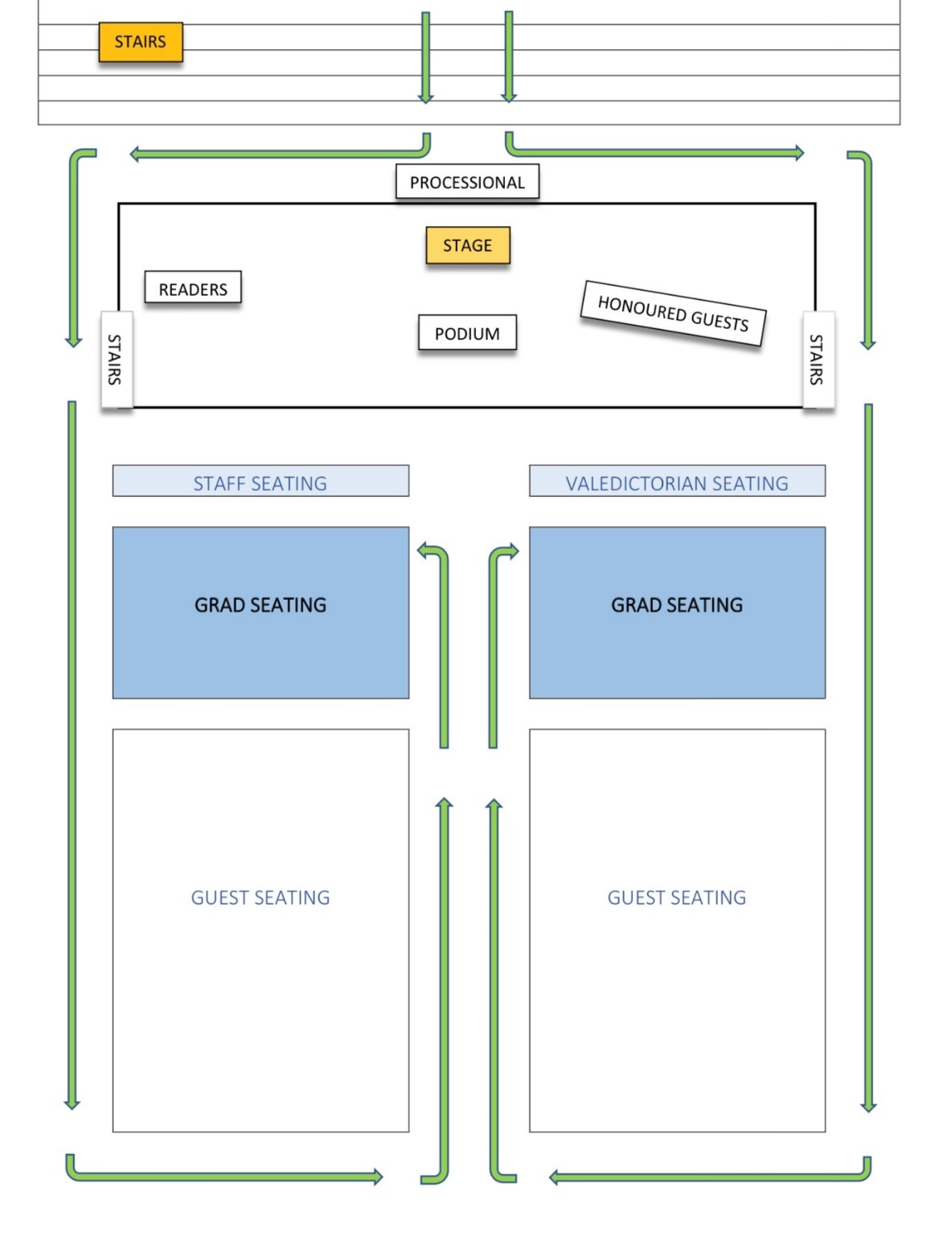 GETTING TO YOUR SEATS.
Acknowledgement of Territories and National Anthem.Please face the Canadian Flag on stage and remain standing
When it comes time to cross the stage, have your name card ready.  
You will be directed out of your seat by a teacher and lined up to go up the ramp.
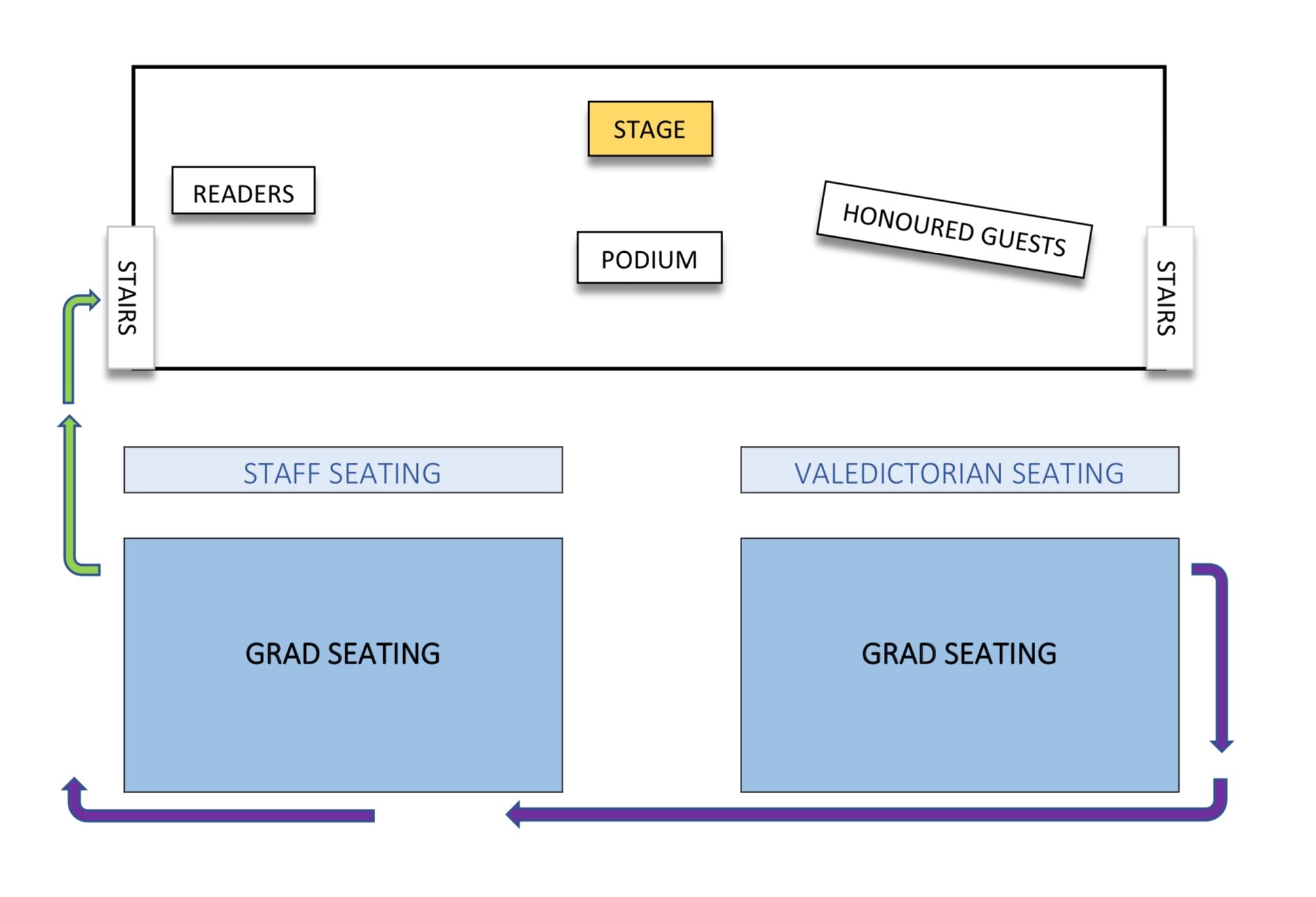 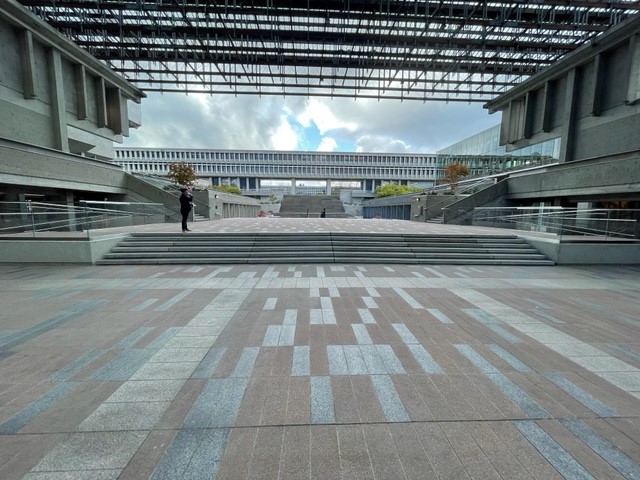 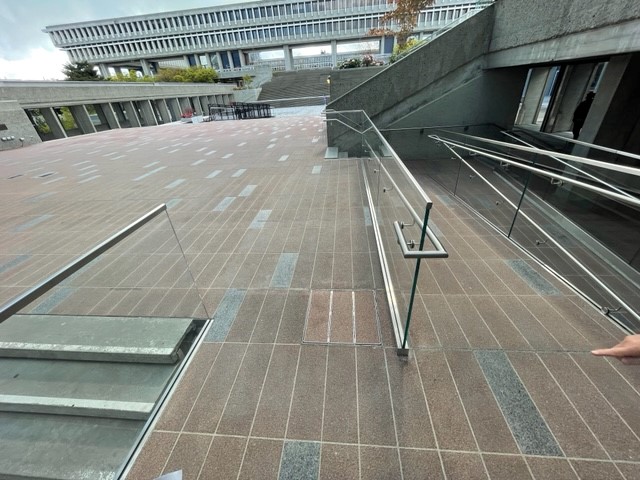 As you go up the ramp, hand your card to your counsellor.
You will be crossing the stage from left to right. First going to your VP to get a folder and a handshake, then to Mr. Clerkson for a photo op.
Mr. Clerkson will shake your hand and have a picture taken with you.**Tassle on your right**
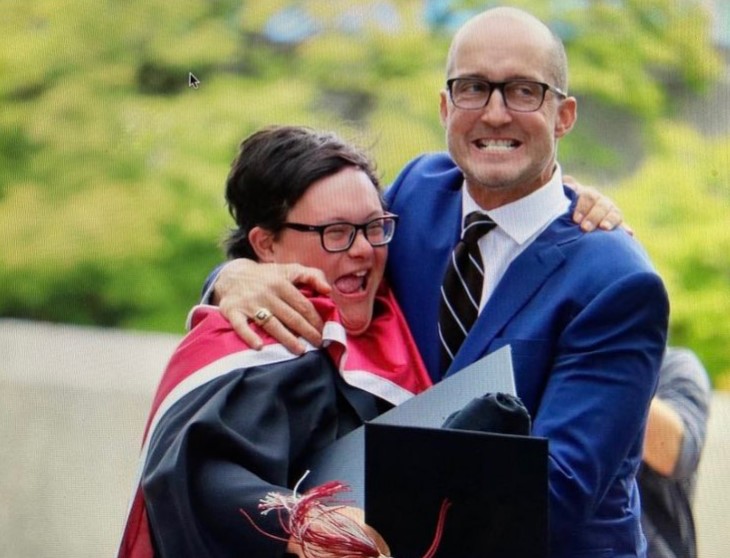 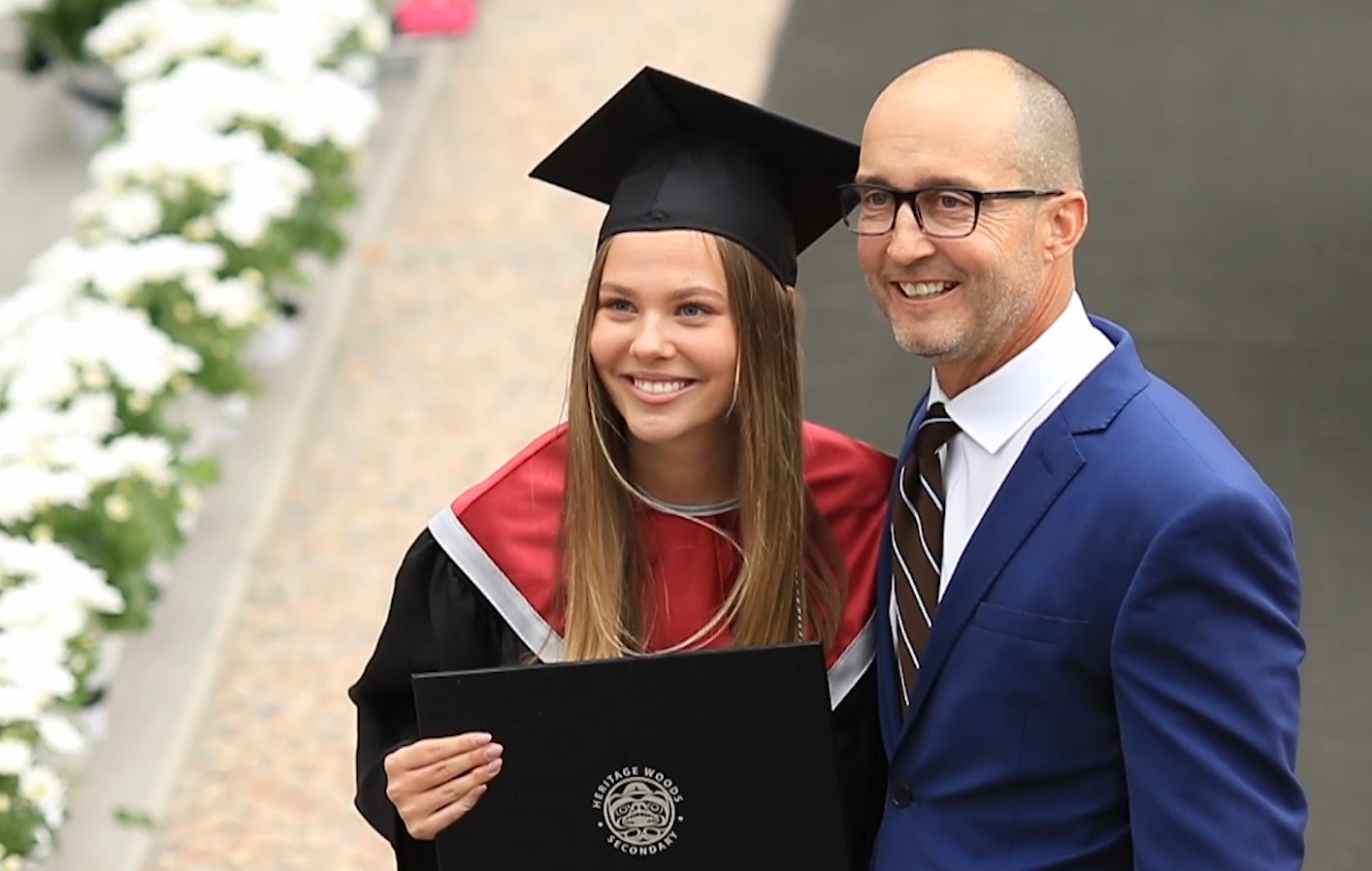 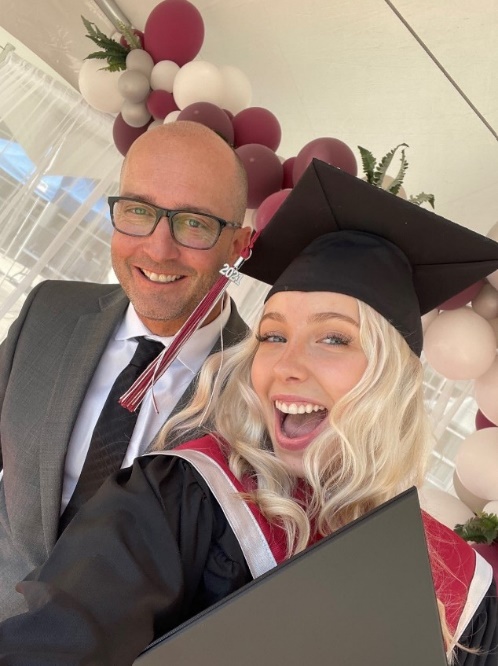 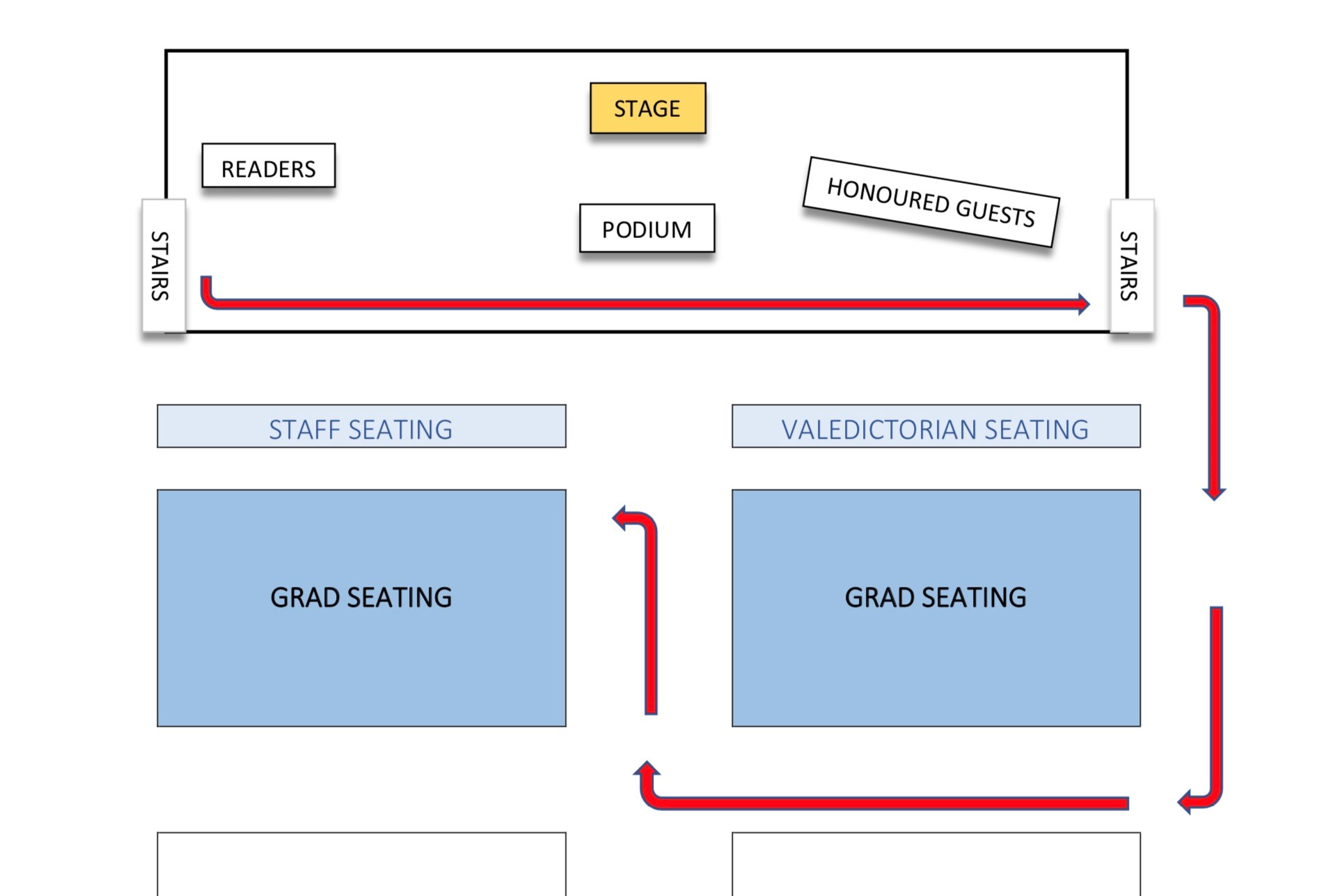 There will be speeches and entertainment.Be prepared to sit and stay to the end.
Hat Toss Count Down!!
Don’t worry if you lose your cap.  Put your name on the inside of the cap when you receive it and we will get it back to you after the group photo.
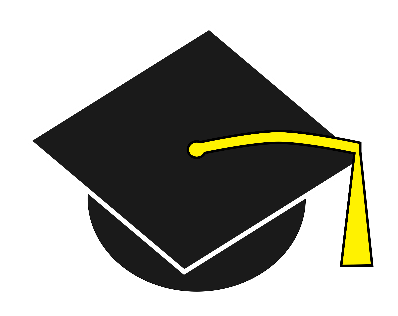 When it is all over, Please follow direction to leave convocation mall to the stairs behind the stage for a group photo.
Please stay on the stairs until photos are taken.
Remember to thank your guests
Congratulations Kodiaks!